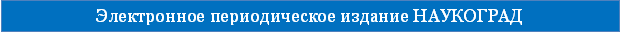 Государственное дошкольное образовательное учреждение Детский сад №14 комбинированного вида  Петродворцового района Санкт - Петербурга
Мастер - класс 
«Применение метода
 интеллект- карт в работе с дошкольниками»


Кувшинова Наталия Борисовна

Старший воспитатель


СПб 2018 год
VII Всероссийский фестиваль передового педагогического опыта
"Современные методы и приемы обучения"
2019 год
«Верю - не верю»
Верите ли вы, что в современном мире информации становится всё больше 
и больше.
Верите ли вы, что новый стандарт образования не требует, чтобы ученик
 мог сам ставить  и решать проблемы, понимать, для чего учится, уметь находить  информацию, размышлять над ней.
Верите ли вы, что не все дети способны.
Верите ли вы, что играть необходимо не только детям, но и взрослым?
Верите ли вы, что компьютер может заменить учителя?
Верите ли вы, что каждый из нас видит в работе что-то своё?
Верите ли вы, что всех нас объединяет то, что мы имеем дело с человеческим
интеллектом, всем нам хочется найти ту волшебную палочку,  которая
гарантирует качество нашей работы.
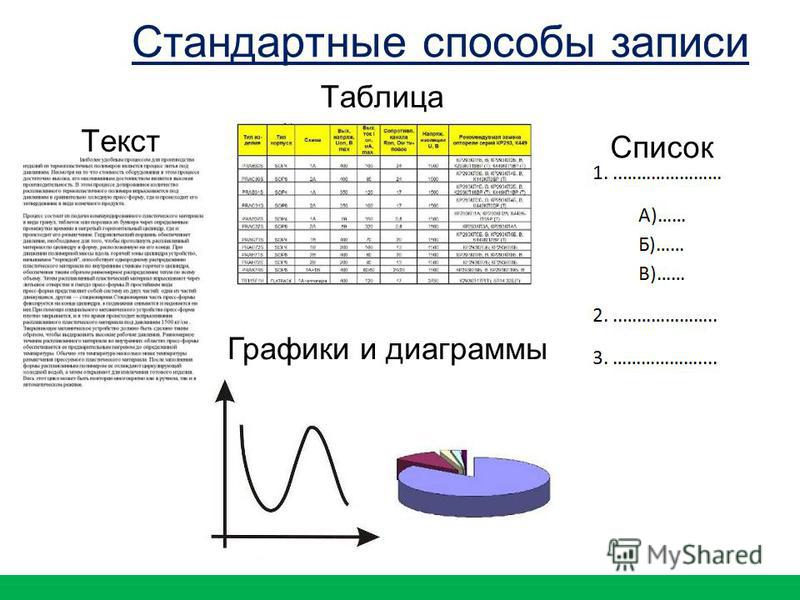 Метод интеллект- карт
 Такой метод планирования придумал английский психолог
 Тони Бьюзен   по другому «ассоциативная карта» или «карта ума», 
ментальные карты и др.
РИСУЮ – АССОЦИИРУЮ – ЗАПОМИНАЮ
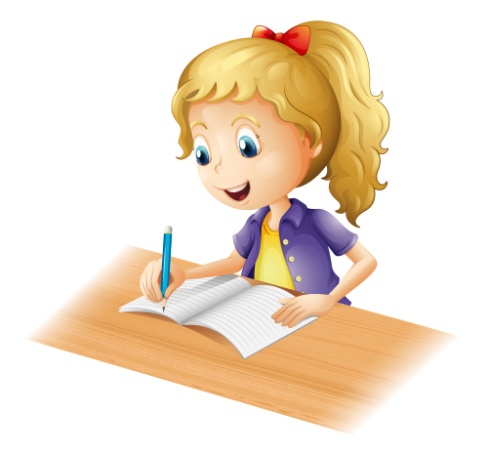 Требования к составлению любой интеллект – карты
Лист
Лист горизонтально
Каждая мысль обводится
ТЕМА
Идея обводится в  середине листа
Писать надо разборчиво
Символы и иллюстрации
Сравните два рисунка
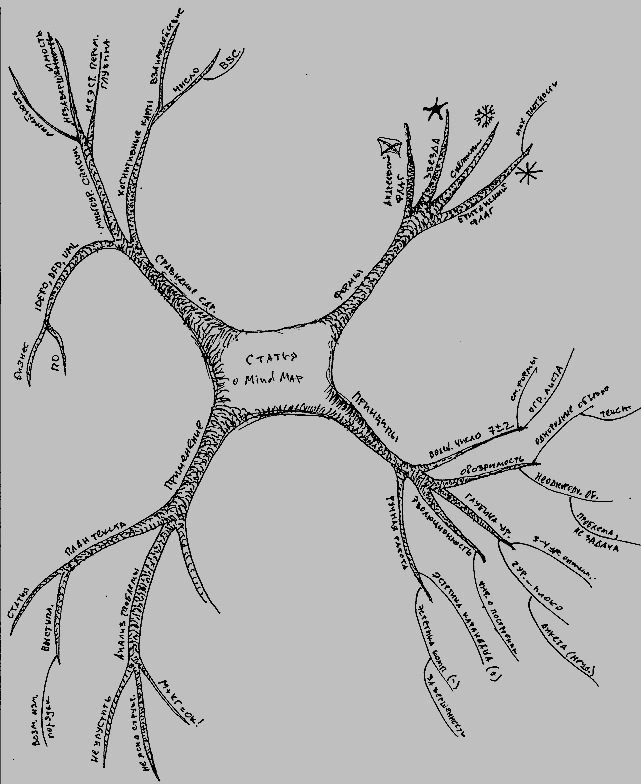 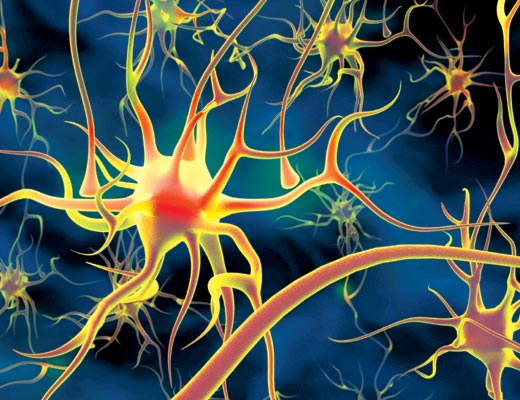 Нейроны головного мозга
Интеллект - карта
Интеллект-карта
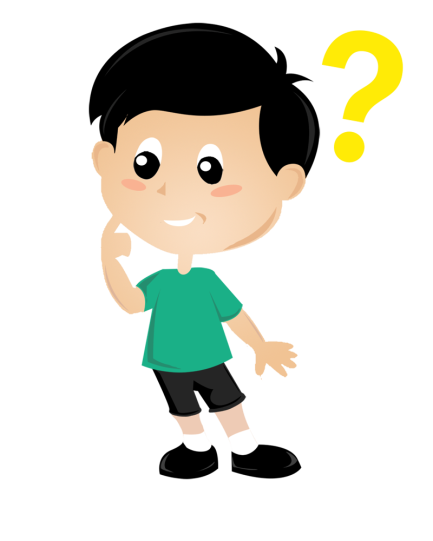 Уникальность
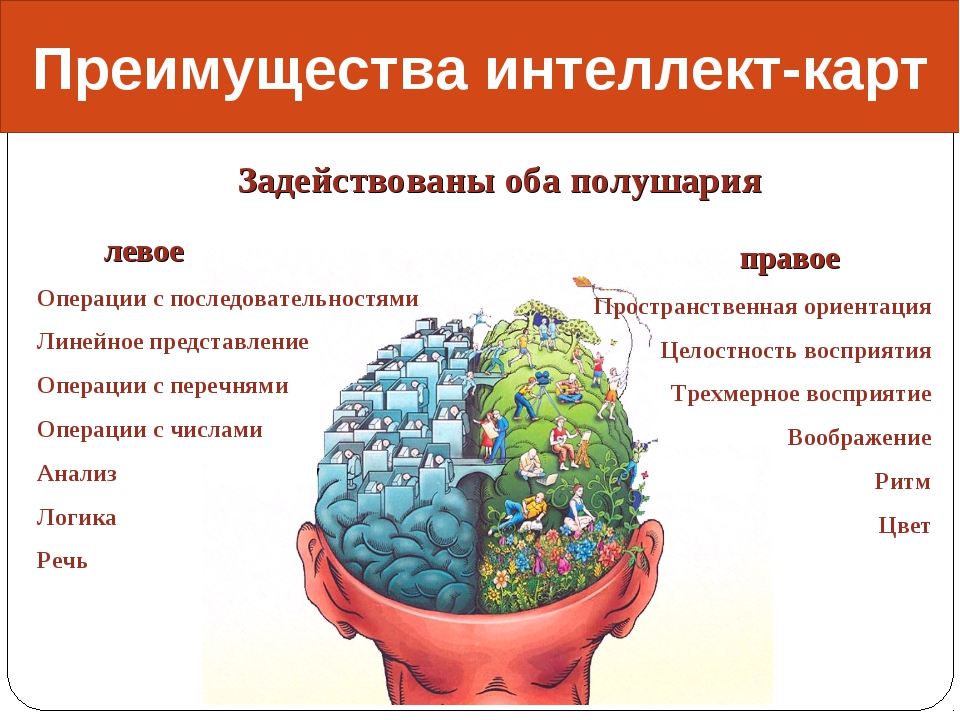 Отличительным свойством методики является привлечение в процессе усвоения информации обоих полушарий головного мозга.
Главное правило – ни каких правил
Свобода в выражении свои идей
Будьте творческими, яркими, выразительными
Не ограничивать себя
Полезные свойства интеллект- карт:
Фразы для «Облако рефлексии»

сегодня я узнал...
было трудно...
я понял, что...
я научился...
я смог...
было интересно узнать, что...
меня удивило...
мне захотелось...
Интеллект-карты 
– это классный инструмент в запасе любого педагога.







Благодарю за работу!
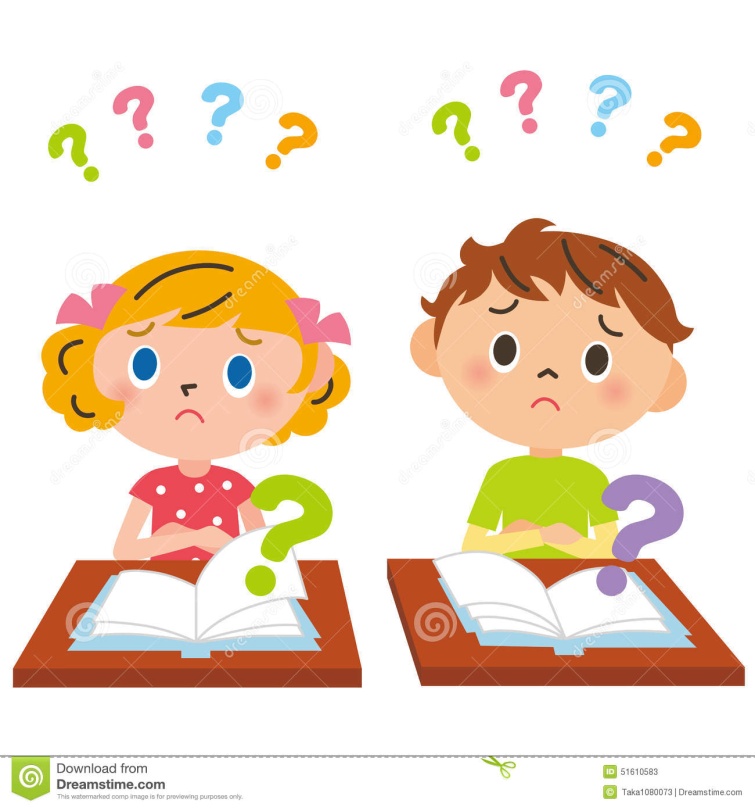